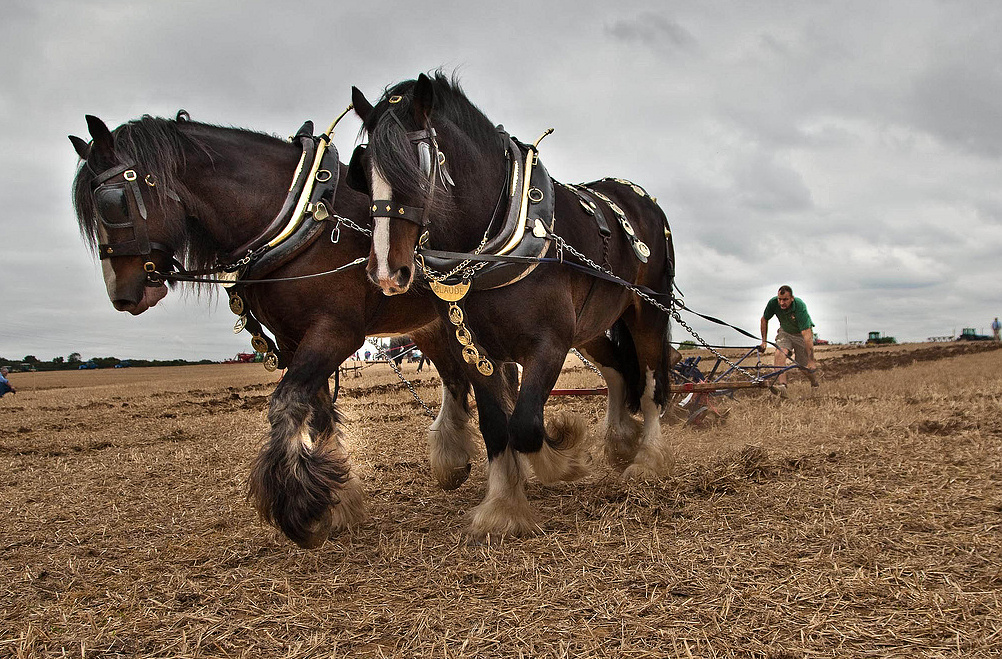 Práce
Pojem a význam slova mechanická práce, síla, dráha, Joule
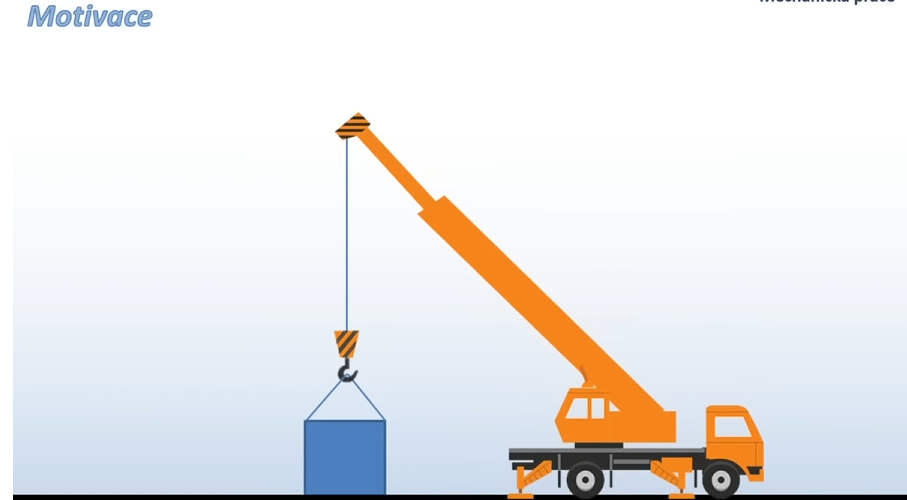 Motivační příklad
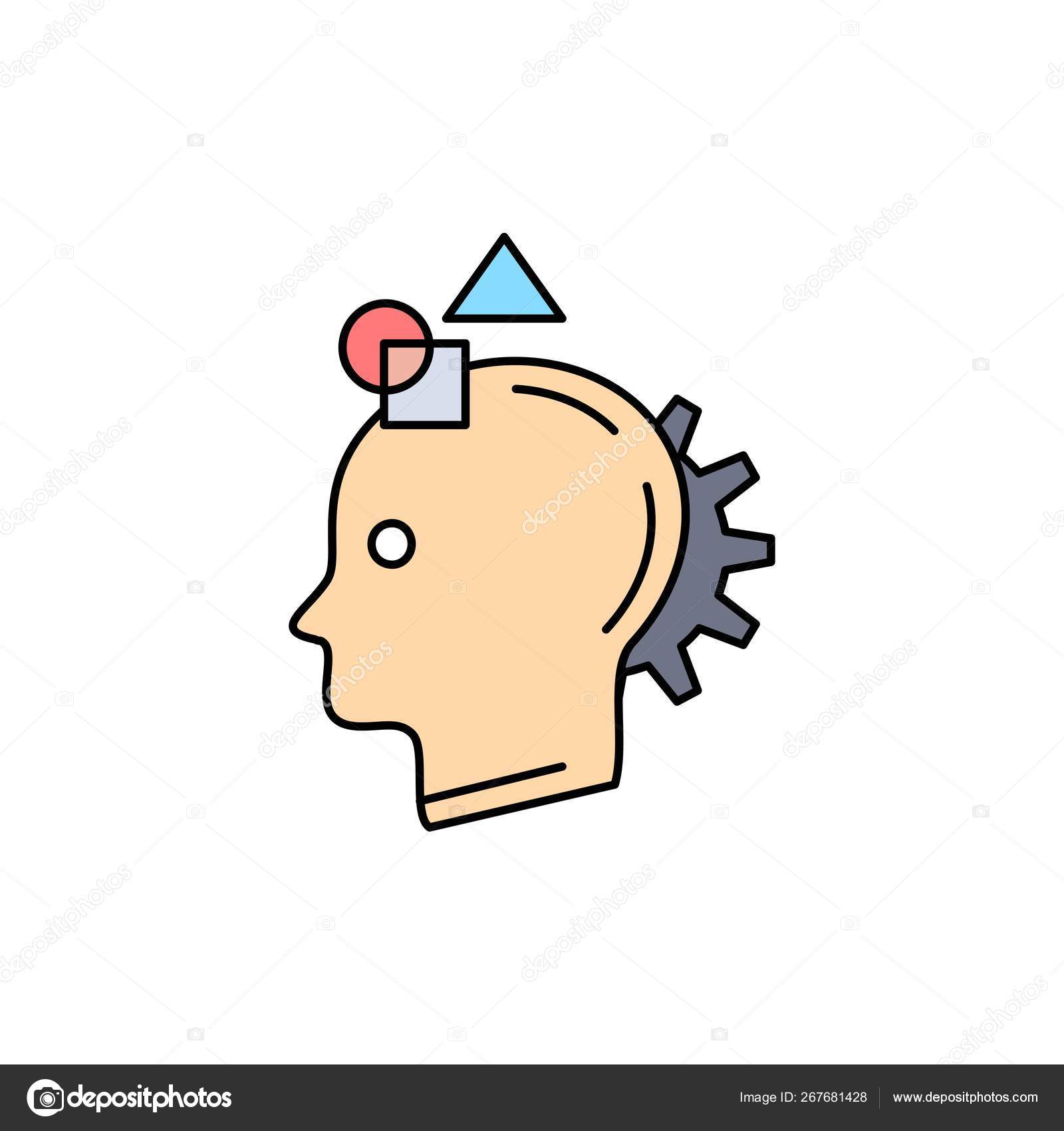 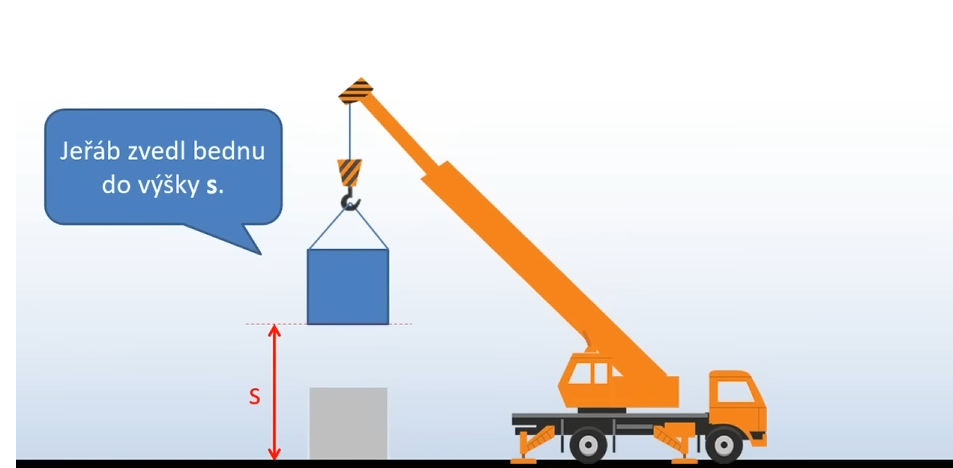 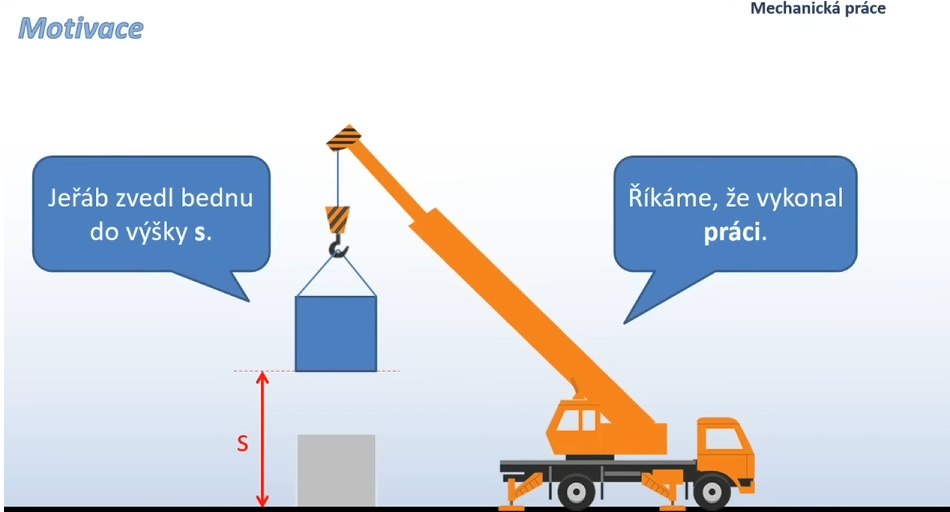 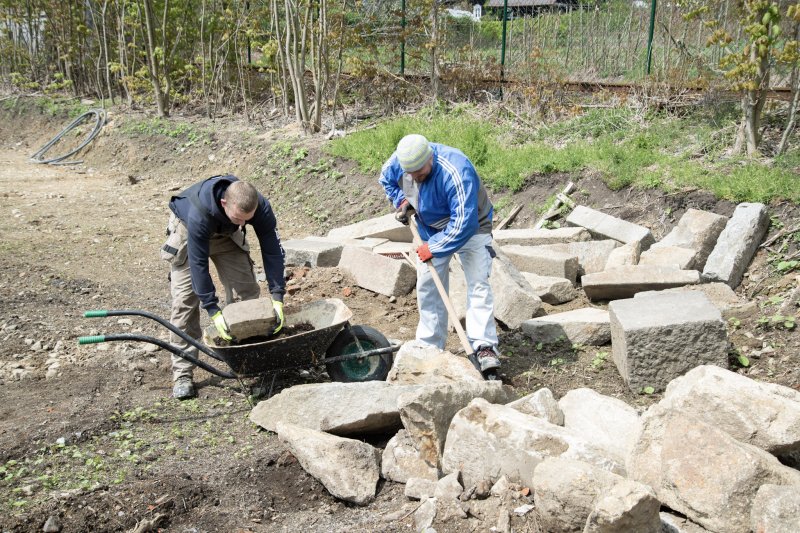 Rozdíl v pojmu slova práce …
Manuální práce
Pojem fyzikálně-mechanická práce
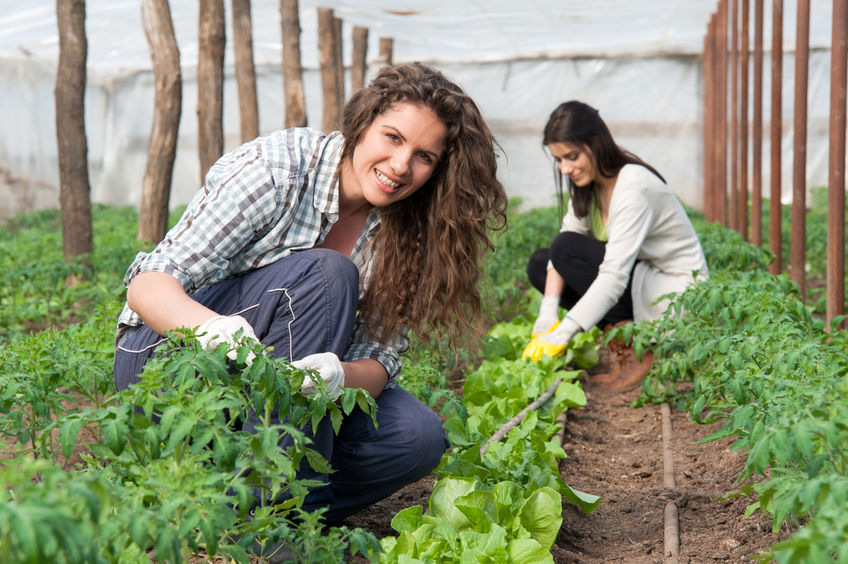 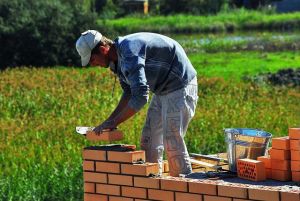 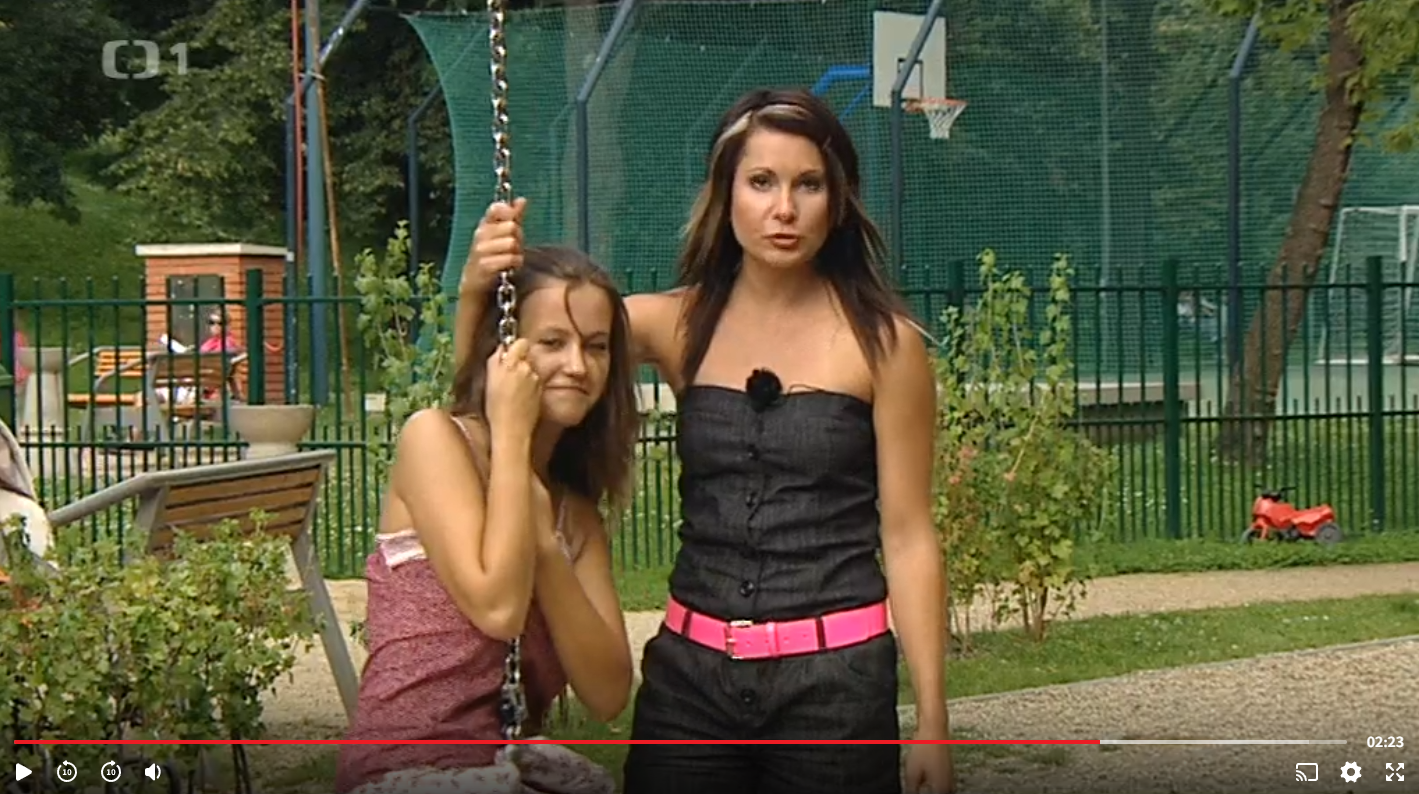 Rande s Fyzikou: Práce, výkon a energie (ceskatelevize.cz)
Význam slova práce ve fyzice
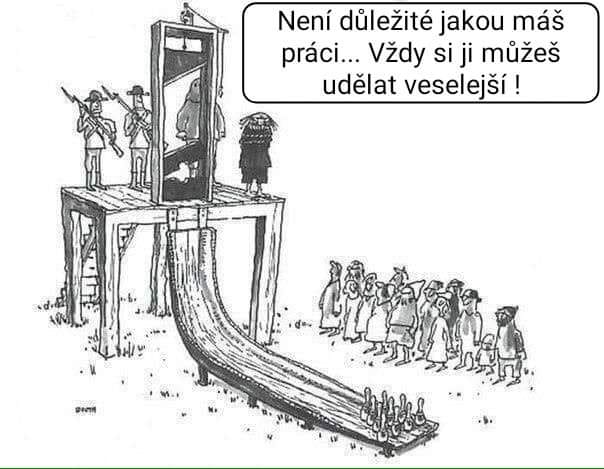 Rozdíl mezi slovem v běžném významu a ve fyzice?
Práci konáme, když působíme na těleso silou a způsobíme tím jeho posunutí (pohyb);
Pokud se těleso nepohne nebo například visí není konána práce.
Kdy konáme práci??
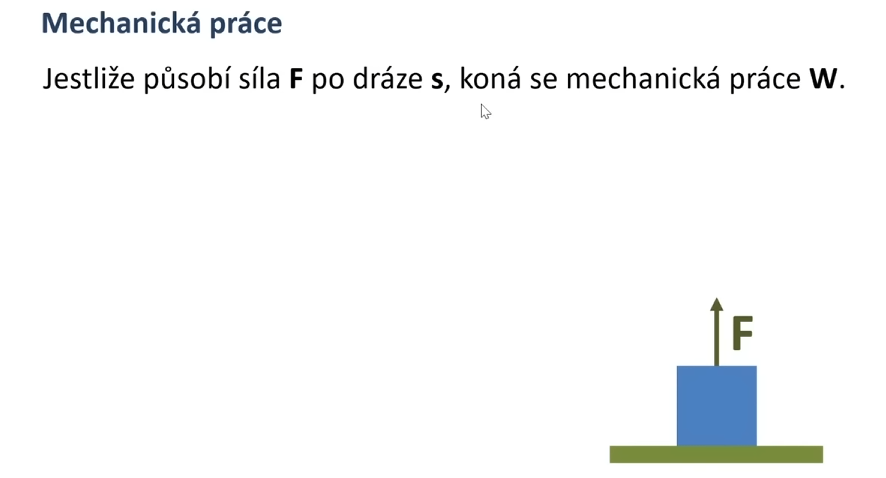 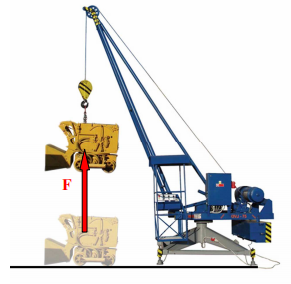 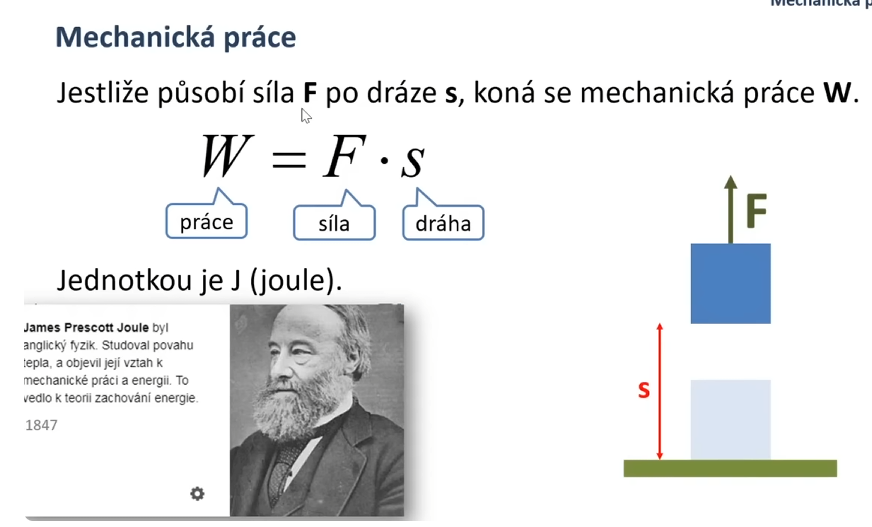 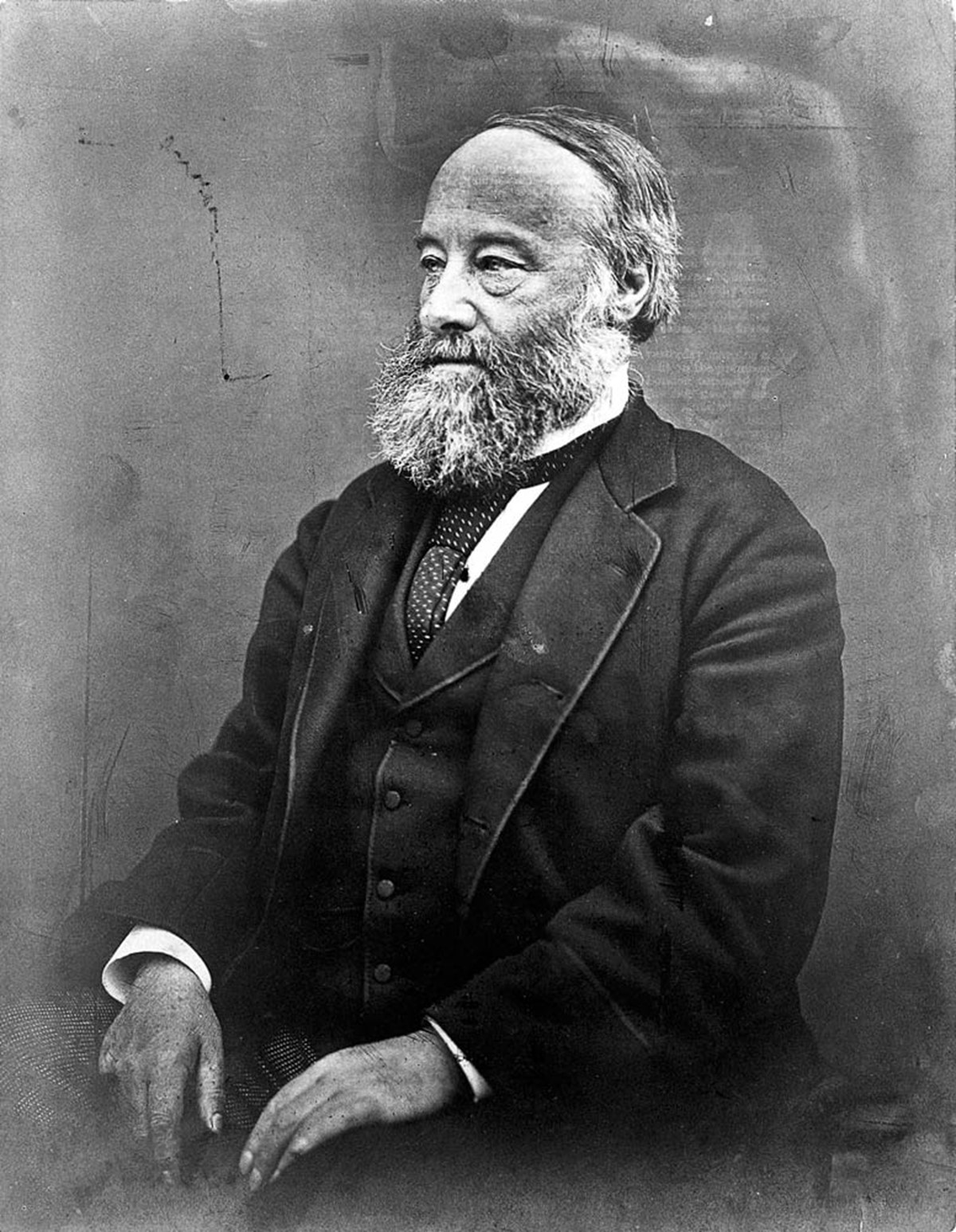 Výpočet práce W, jednotka Joule [džaul]
Práci vypočítáme jako součin působící síly (F) a dráhy po kterou tato síla působí (s);
Práci označujeme W;
Jednotkou práce je jeden joule (J) a jeho násobky kJ, MJ …
W = F . s
James Prescott Joule
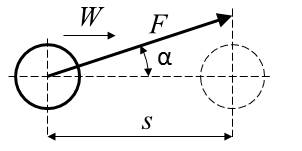 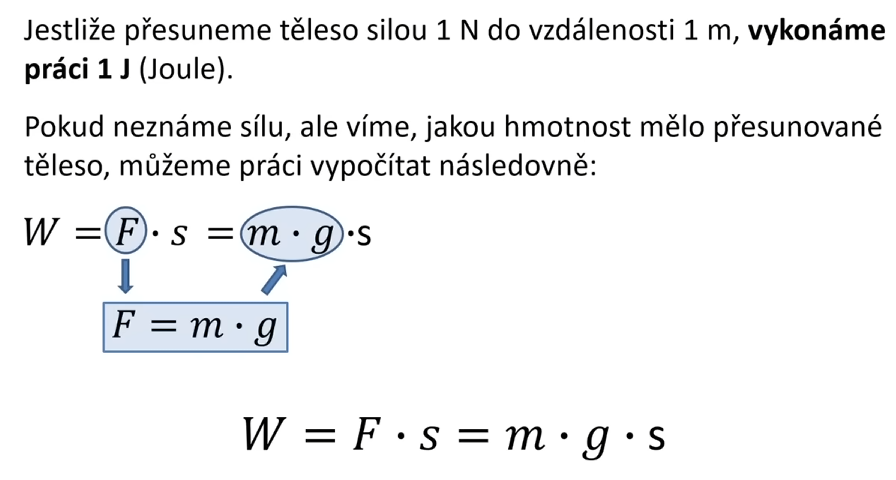 Práce - jednotky
Jednotkou práce je jeden joule (J) násobky kJ, MJ…..
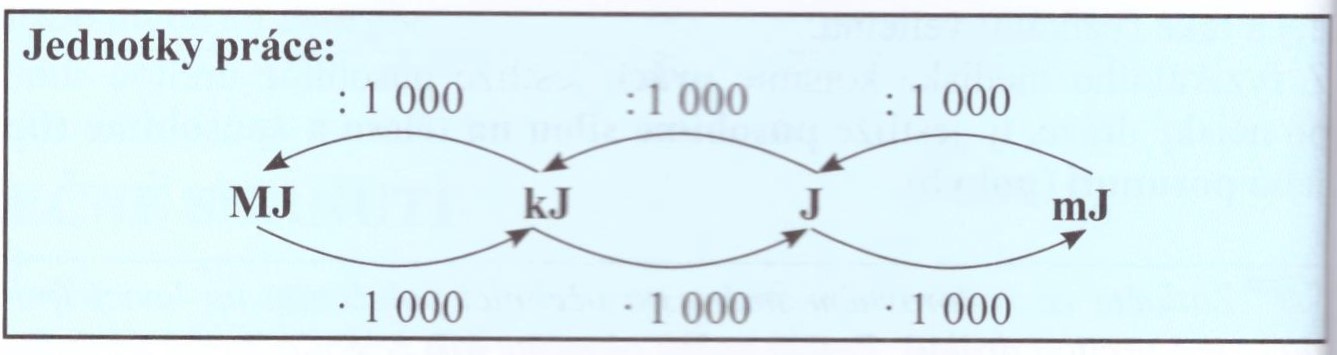 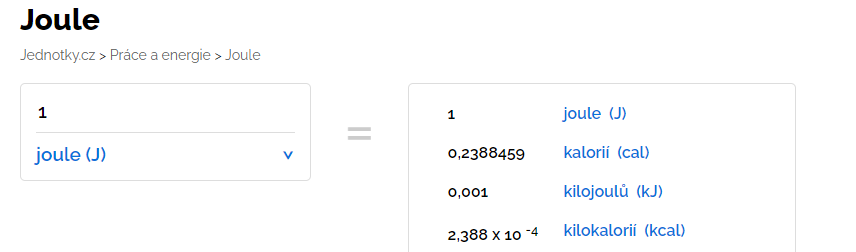 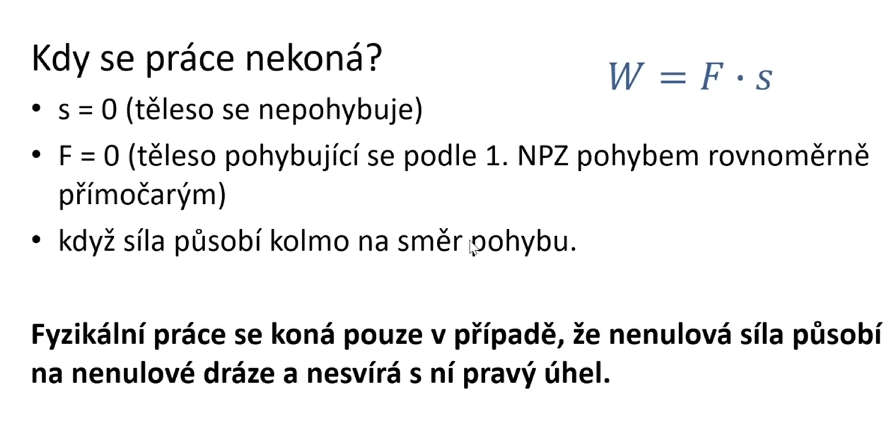 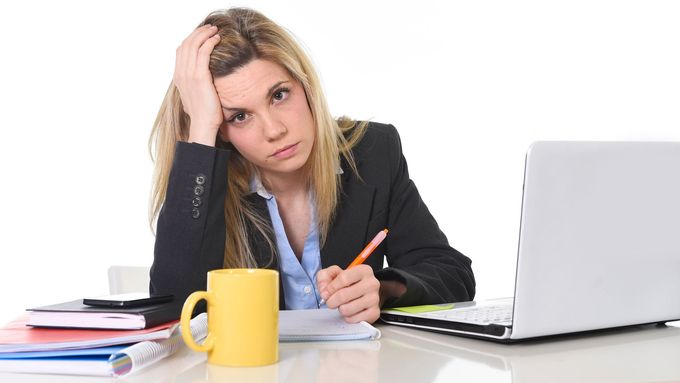 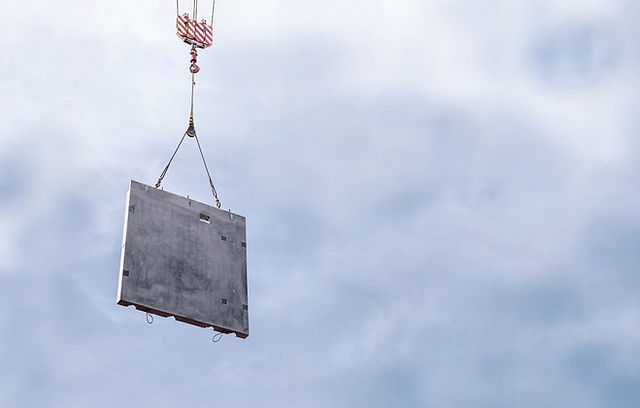 Co je a co není mechanická práce?
Práce souvisí s pohybem (dráhou tělesa) a silou na něj působící;
Pokud sedíme, ležíme nekonáme práci;
Neseme tašku ve vodorovné poloze nekonáme práci;
Jeřáb otáčí zavěšeným břemenem.
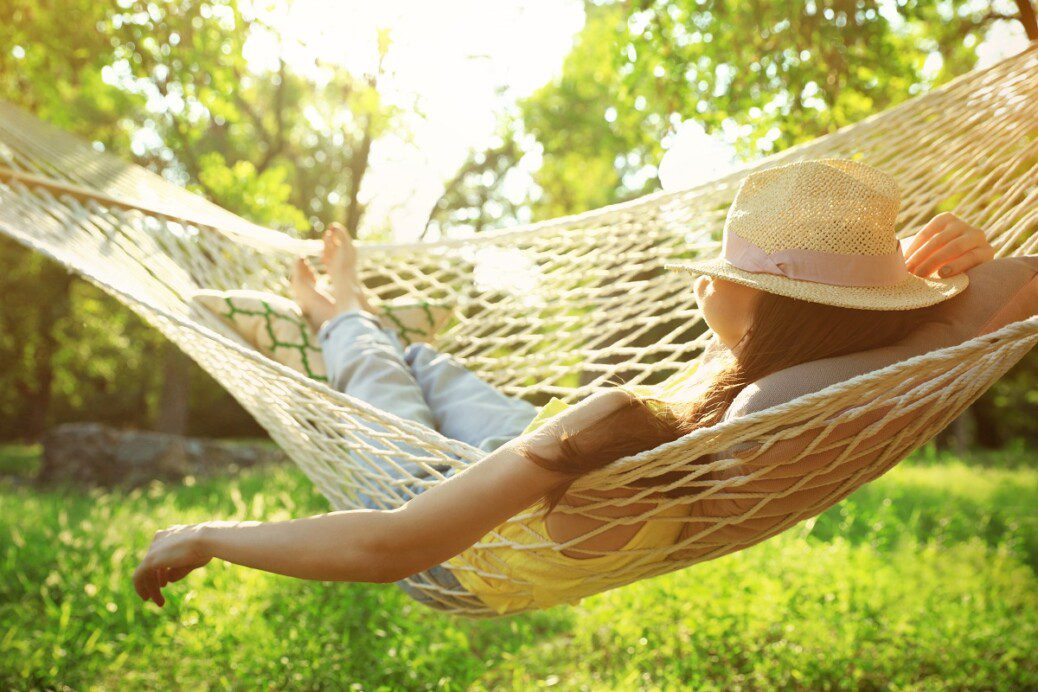 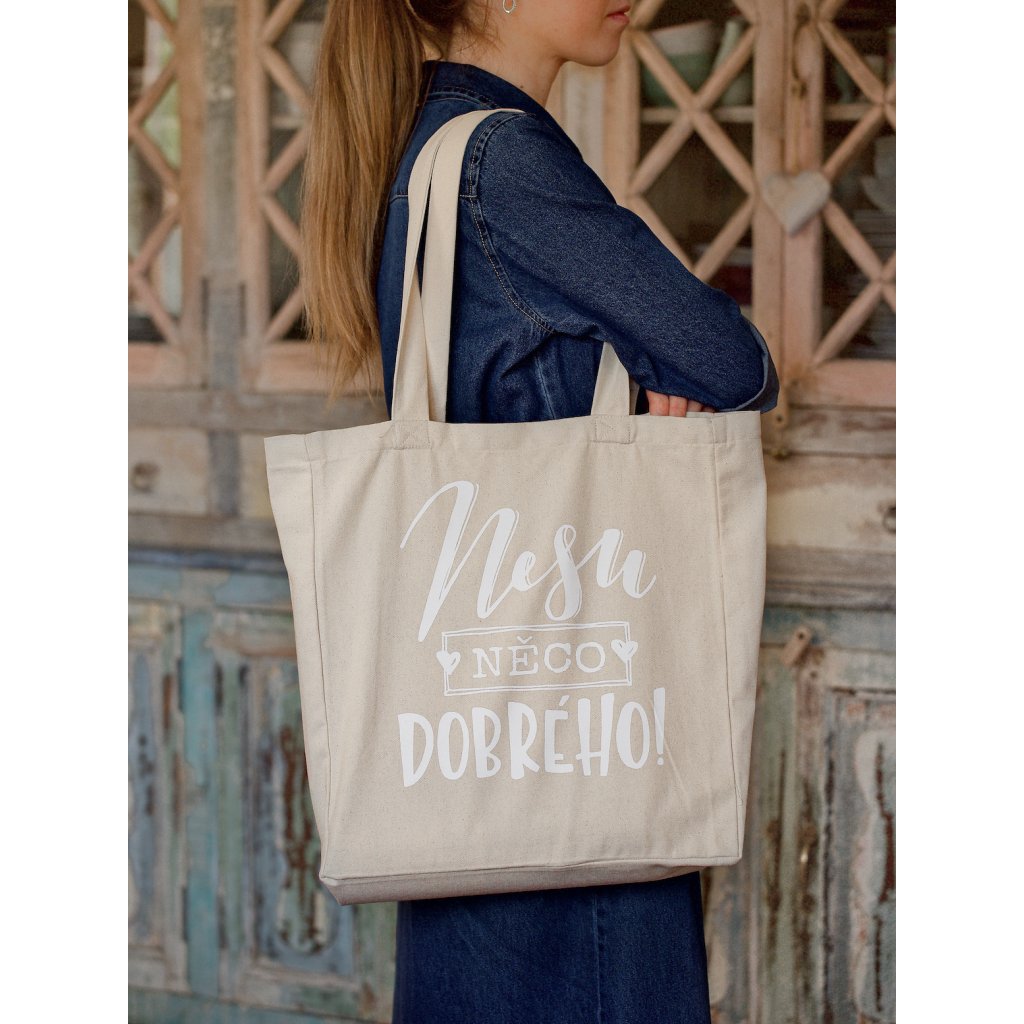 Koná se mechanická práce?
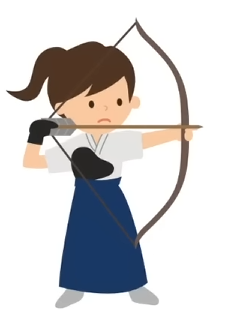 Působila nějakou silou?
Byla nějaká dráha?

Odpověď?
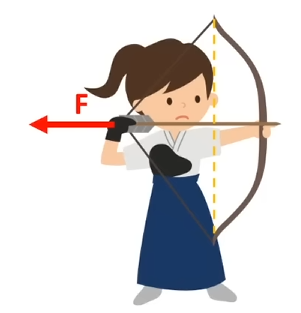 Koná se mechanická práce?
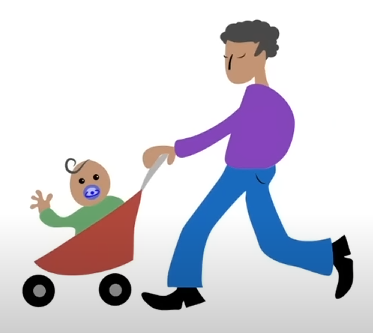 Působila nějakou silou?
Byla nějaká dráha?

Odpověď?
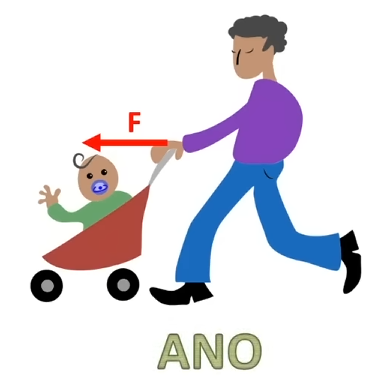 Koná se mechanická práce?
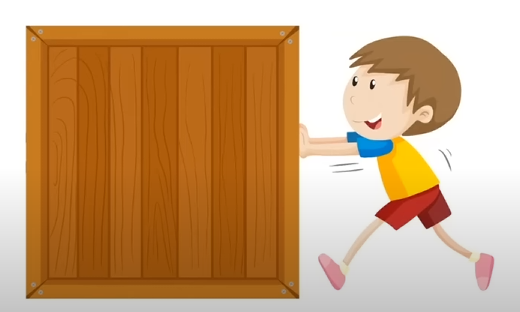 Je nějaká síla?
Byla nějaká dráha?

Odpověď?
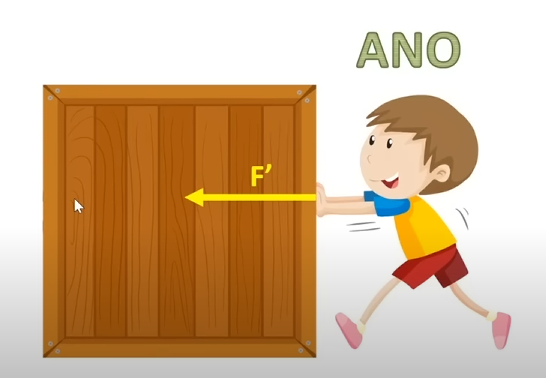 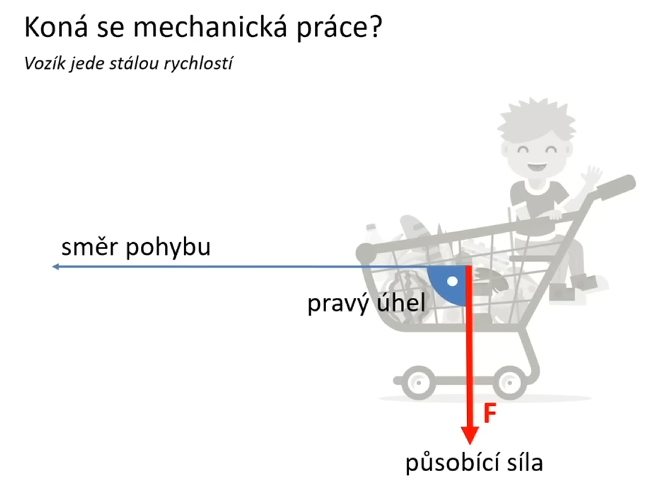 Koná se mechanická práce
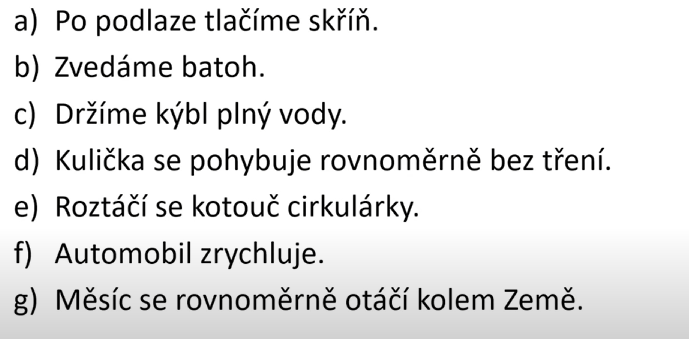 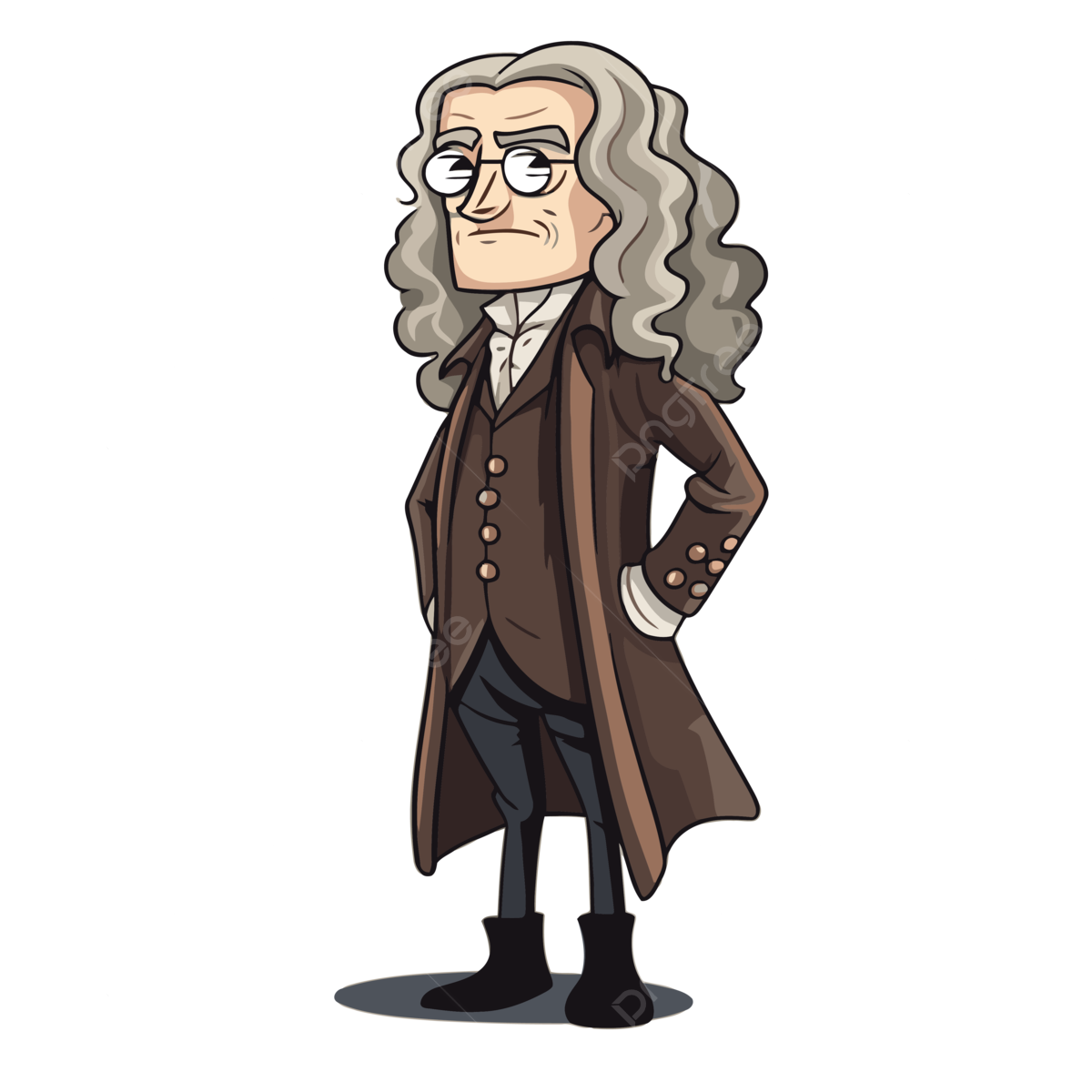 OpakováníSíla – F - Newton
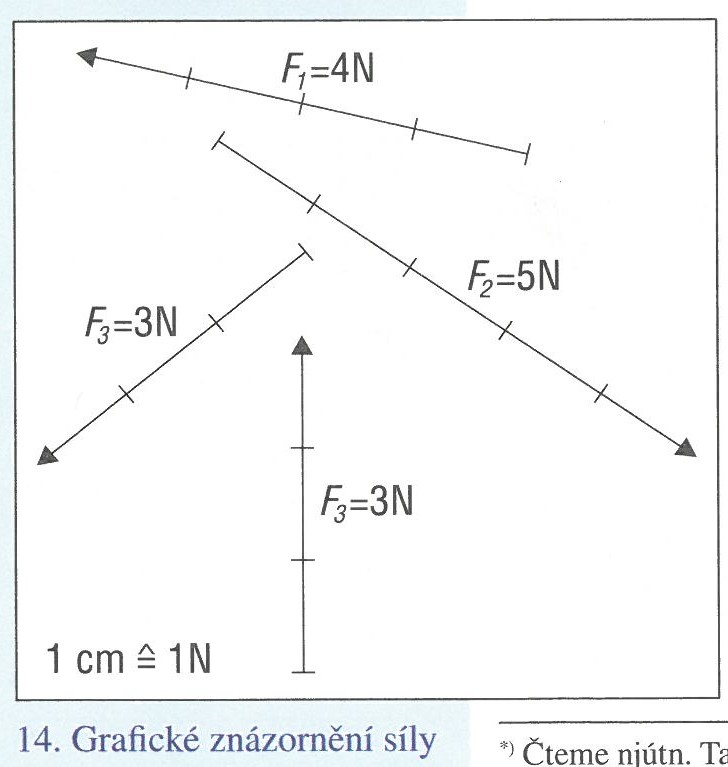 Odvozenou fyzikální veličinu – sílu označujeme písmenem velké F; 
Je vždy určena:


Sílu znázorňujeme orientovanou úsečkou, ve směru, kterým síla působí. Počátek úsečky umisťujeme do bodu, v němž síla působí na těleso.
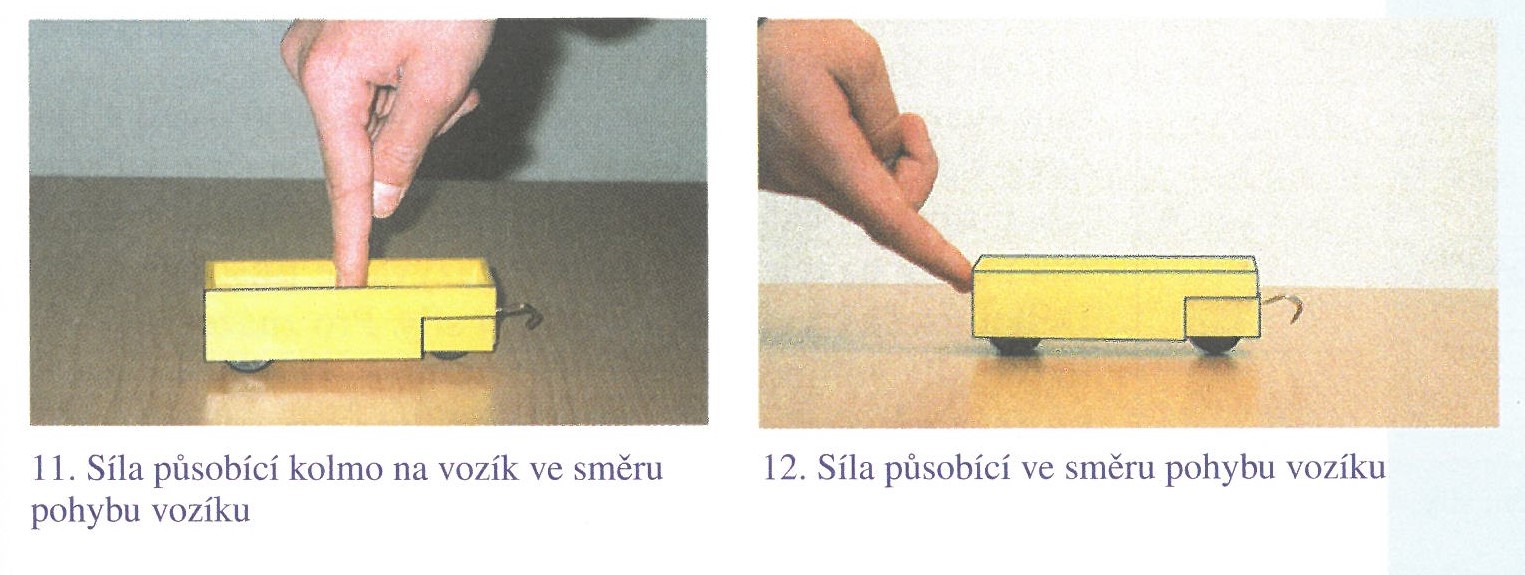 Tíha G (zastarale váha)
Vypočítá se podle vztahu
G = m . g
Těleso o hmotnosti 40 kg, působí tíhou 400 N
Měříme siloměrem.
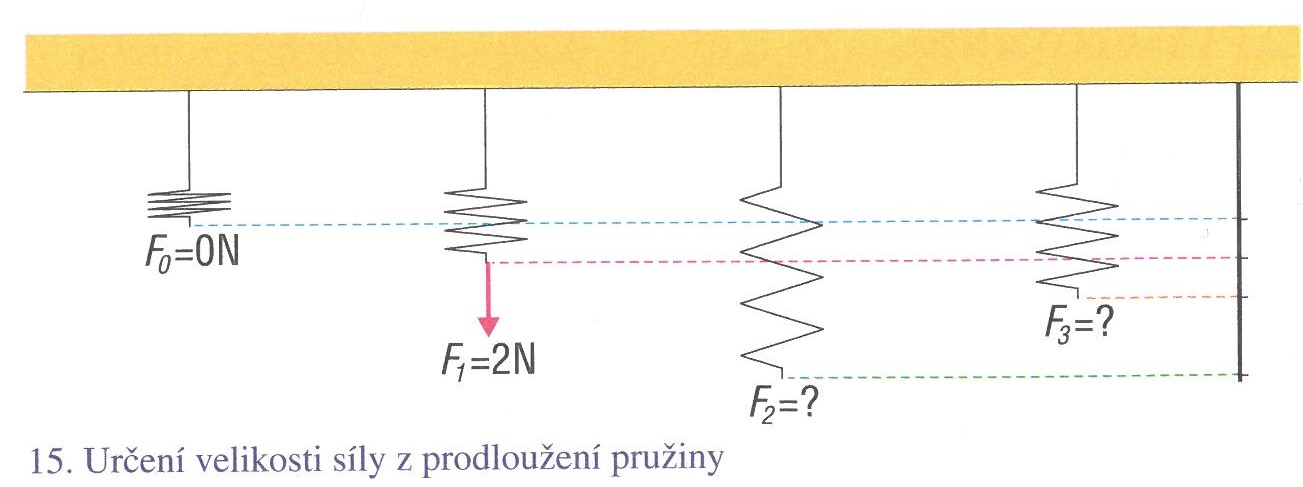 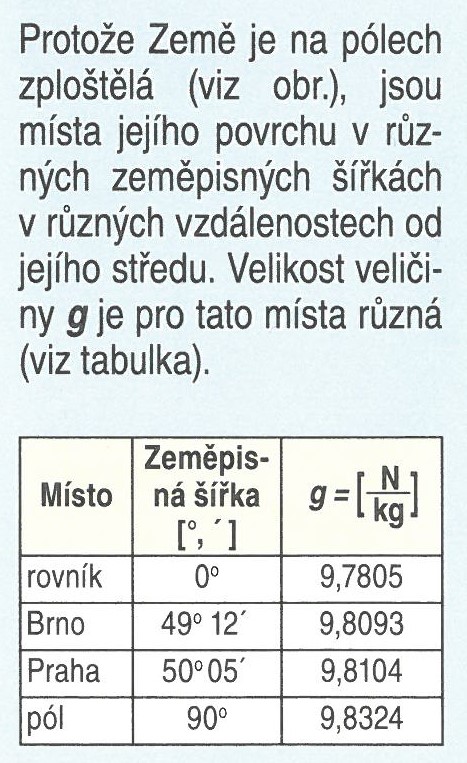 Tvar Země a tíha
Gravitační síla ve vesmíru
Na každém vesmírném tělese bude tíha různá – podle hmotnosti tělesa
Kosmonauti, kteří přistáli na Měsíci budou mít mnohem menší tíhu na povrchu Měsíce, než na Zemi proč?
Čím více jsme vzdáleni od Země tím bude naše tíže menší (viz obr.)
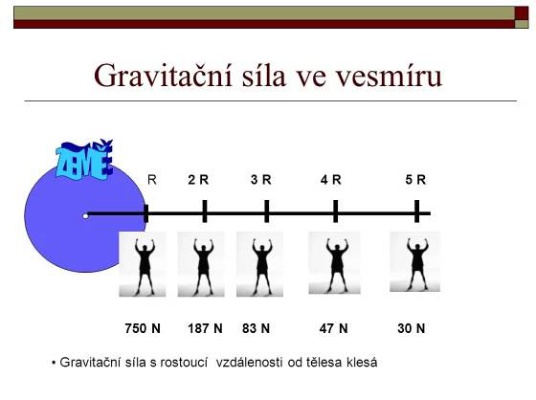 Úkoly
Úkoly
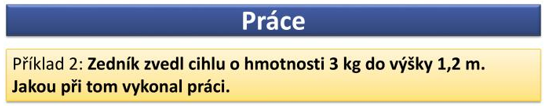 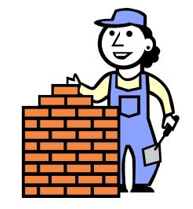 Úkoly - řešení
Příklad 1
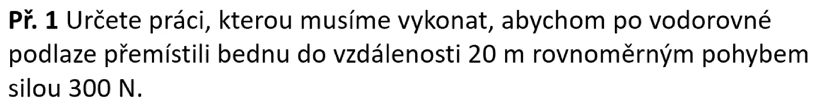 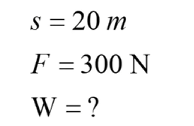 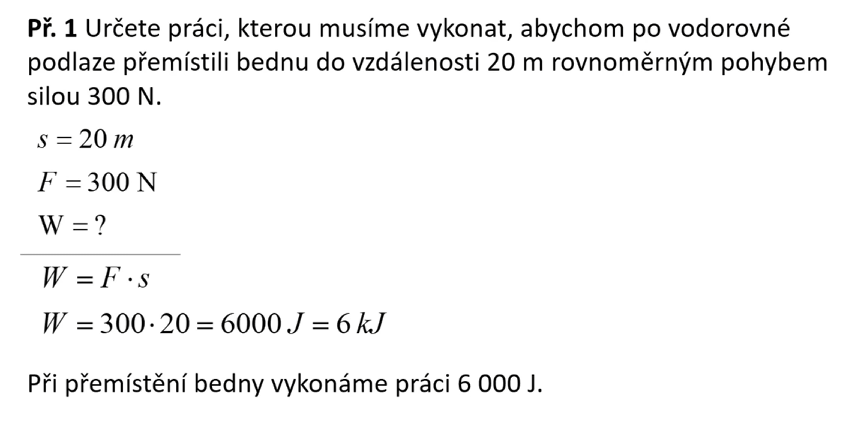 Příklad 2
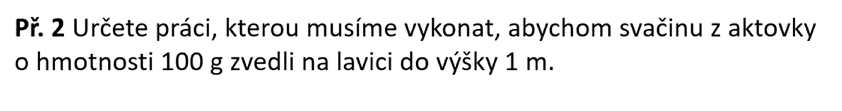 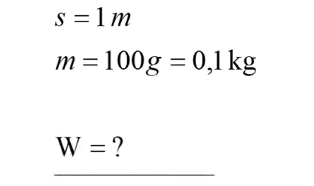 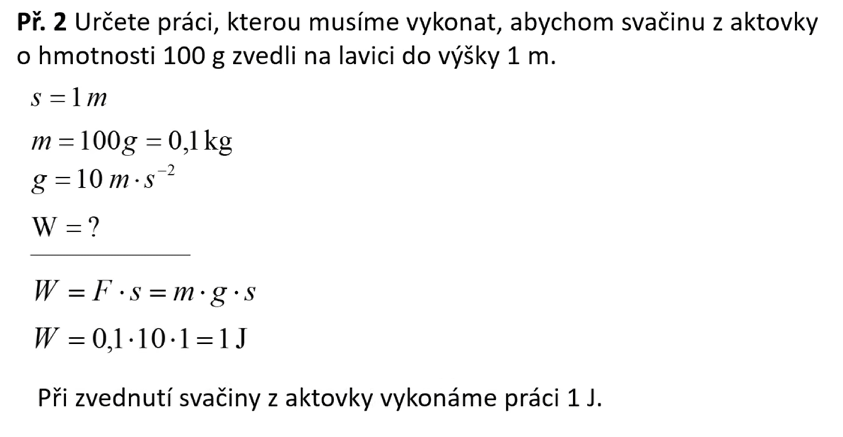 Příklady k zamyšlení
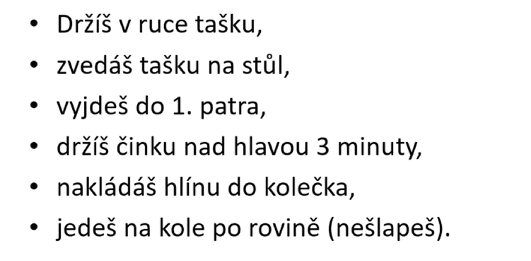 Mechanická práce – nemá směr
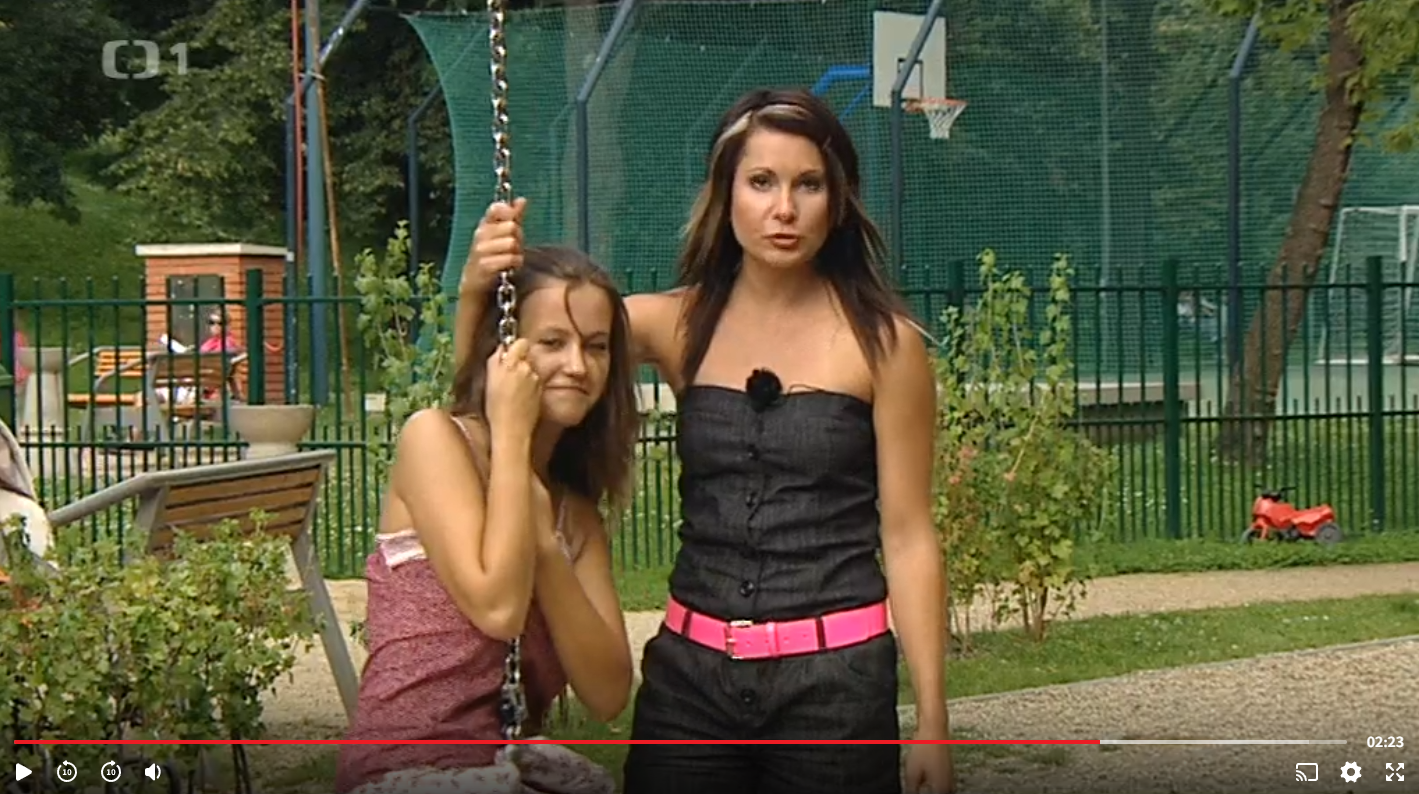 Rande s Fyzikou: Práce, výkon a energie (ceskatelevize.cz)
Jakou práci koná chlapec, který tlačí vozík silou 120 N a posune ho do vzdálenosti 5m
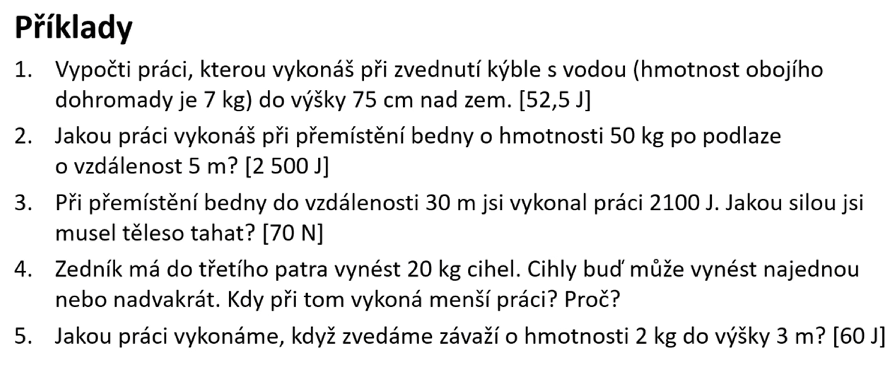 LEGOpříklady výpočtu práce
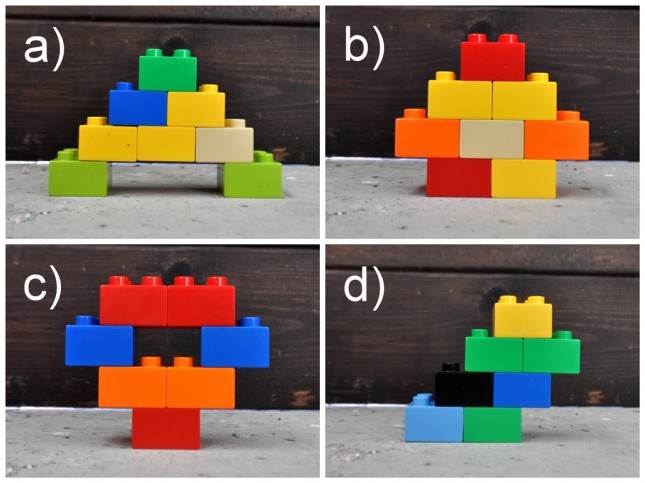 Která ze staveb dala nejvíce práce?
Která ze staveb dala nejméně práce?
Které stavby by dalo postavit stejnou práci?